Hamgyeong (North)
Hamgyeong (South)
Pyeongan (North)
Nanjin
Yanggang
Changgang
Sinuiju
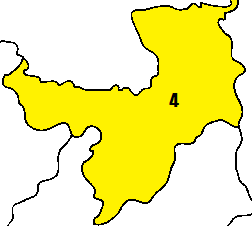 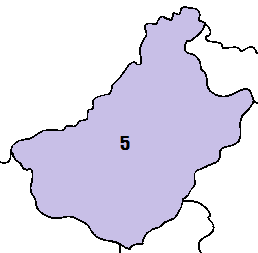 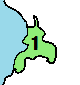 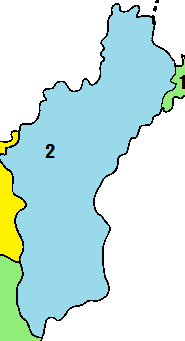 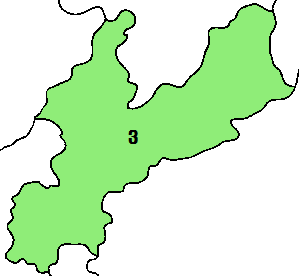 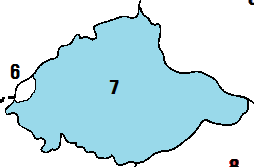 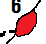 3
2
Pyeongan
(South)
Hwanghae
(South)
Hwanghae
(North)
Gangwon
(North)
Gangwon
(South)
Pyeongyang
Nampo
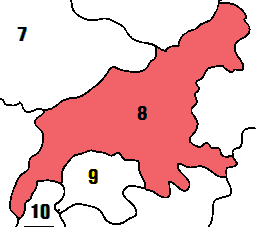 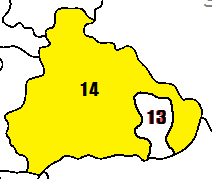 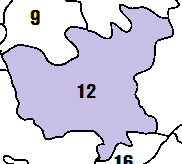 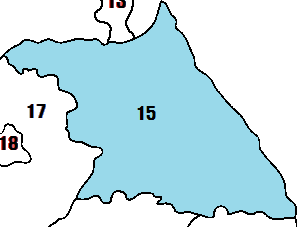 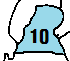 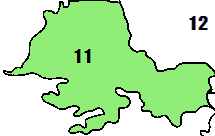 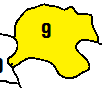 Kaesong
Gyeonggi
Seoul
Incheon
Ulleung
Daejeon
Daegu
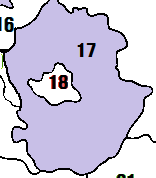 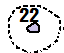 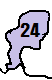 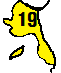 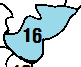 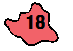 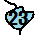 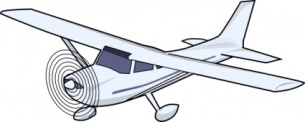 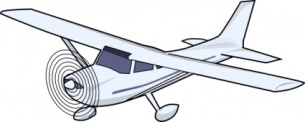 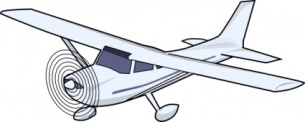 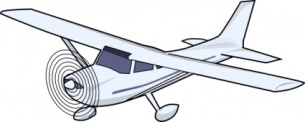 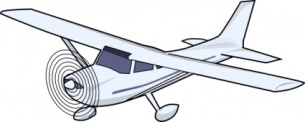 Airplane
Airplane
Airplane
Airplane
Airplane
Chungcheong
(South)
Chungcheong
(North)
Gyeongsang 
(North)
Ulsan
Busan
Gwangju
Jeju
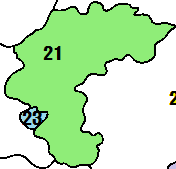 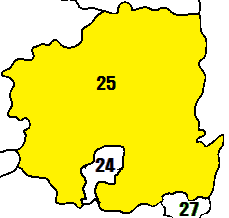 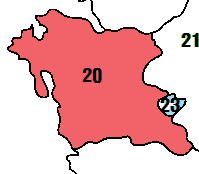 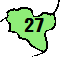 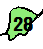 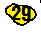 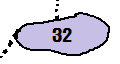 Gyeongsang
(South)
Jeolla 
(South)
Jeolla
(North)
East China Sea
Dokdo
China
Kumgang
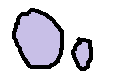 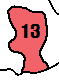 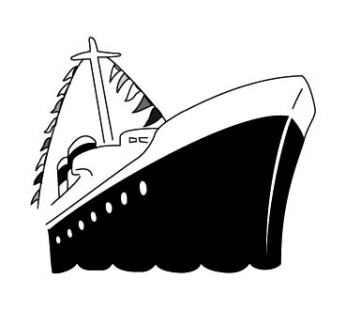 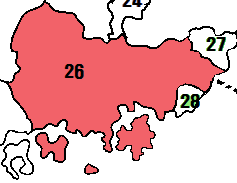 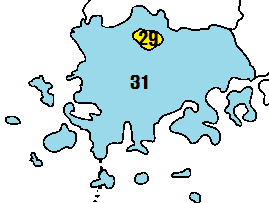 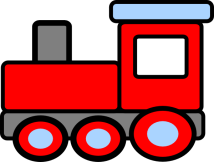 33
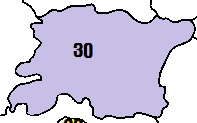 East Sea
East Sea
East Sea
Yellow Sea
Yellow Sea
Yellow Sea
East China Sea
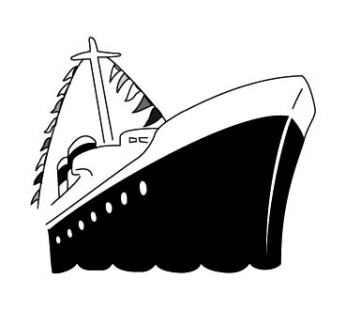 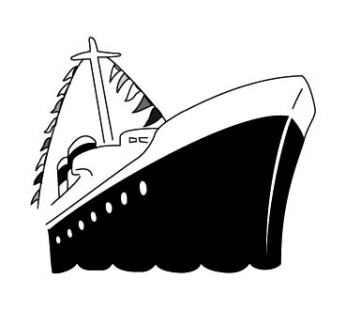 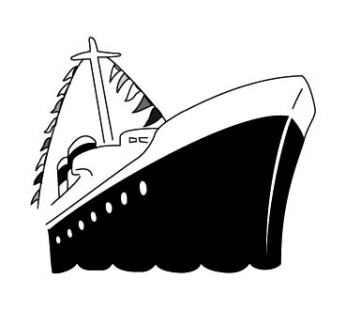 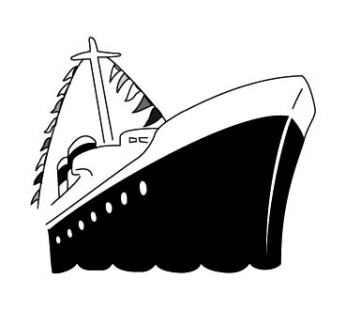 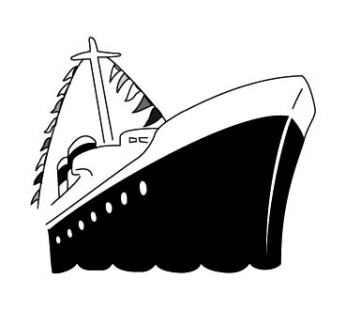 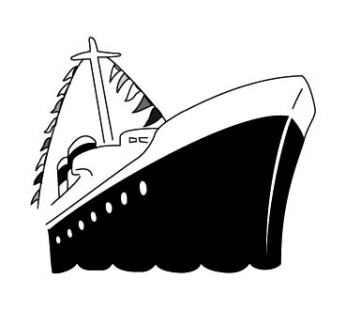 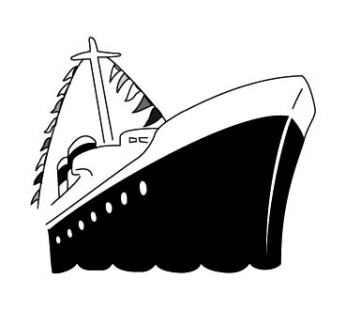 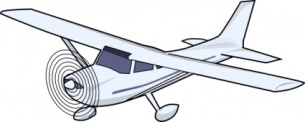 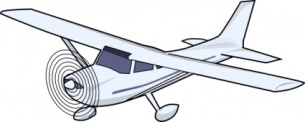 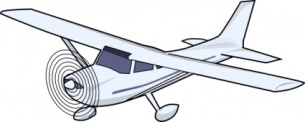 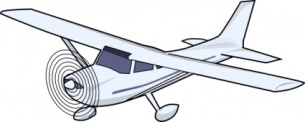 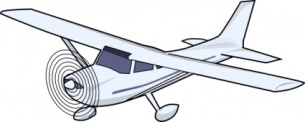 Airplane
Airplane
Airplane
Airplane
Airplane
China
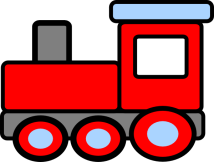